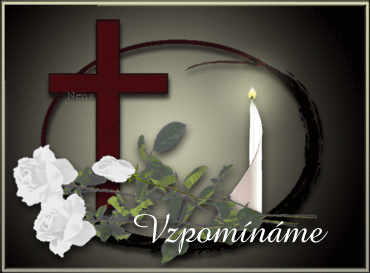 Den Památky16.1.1969
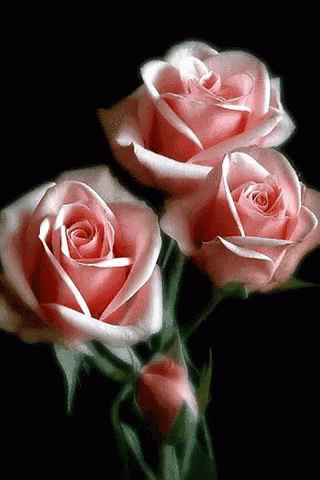 Jana Palacha
Narození-úmrtí
Narození – 11.srpna 1948 Praha

Úmrtí – 19.ledna 1969 Praha
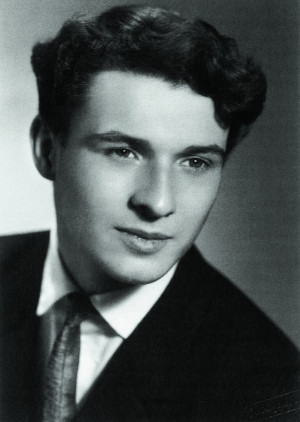 zajímavosti
Talentovaný mladík se špatným třídním původem.

Sebeupálení, o kterém nikomu neřekl.

Pohřeb, který přerostl v masový protest.

Inspirace, kterou si sám Palach nepřál.
Rodina
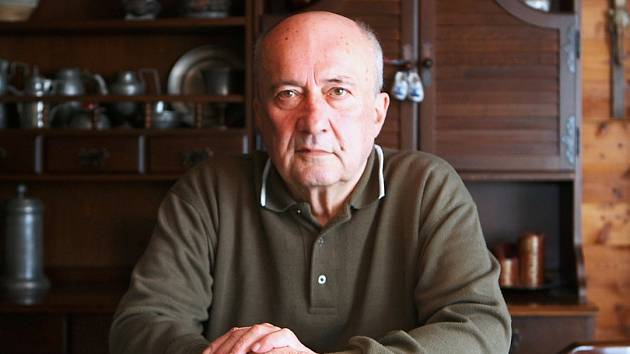 Velmi chudá rodina
Bratr-Jiří Palach
Matka-Libuše Palachová
Otec-Josef Palach
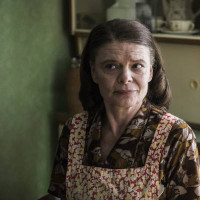 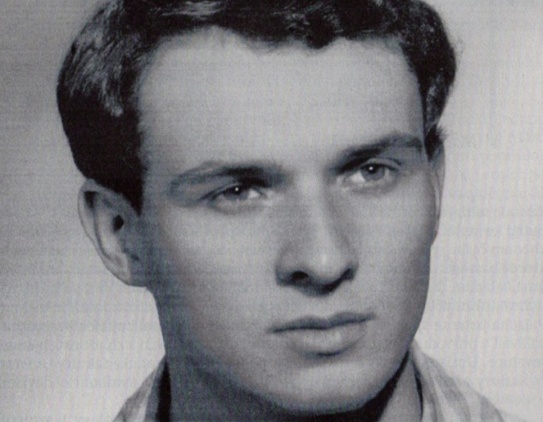